Microcontroller systems3. Understanding control processes
Practitionerguide3. Understanding control processes
2
3. Understanding control processes | Practitioner guide
Introduction and overview
These resources help practitioners to deliver the Microcontroller systems components of engineering and manufacturing-related qualifications at levels 2 and 3. They introduce the topic and stimulate learners to explore and reflect on key concepts and are designed to complement and enhance practitioners’ own lesson materials and schemes of work.
Resources summary
Prerequisites – it is recommended that learners complete 1. Mechatronic systems and control and 2. Sensors and signals before starting this resource
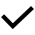 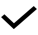 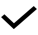 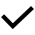 *
*
*uses the Level 2 film/interactive as recap tools.
Delivery
Delivery suggestions for practitioners, and suggested answers where appropriate, are in the presenter’s notes for each slide. The core activities in each resource provide around 60 mins learning time, though additional suggestions, including independent learning, can extend this time significantly. 
Overarching theme/big questions
What is a mechatronics/automated system?
What is the role of programmable logic controllers (PLCs) in mechatronics?OverviewThe Level 2 resource provides a bridge between Level 2 and Level 3. It helps learners to understand the purpose and features of a mechatronic system, identify examples of mechatronic systems in a range of settings, describe in simple terms how the different components in a mechatronic system work together to control a process, and identify some differences between a microcontroller, PLC and microcomputer, suggesting suitable applications for each.
The Level 3 resources develop learners’ understanding of sensors and actuators before using a series of realistic but simple scenarios to provide an introduction to PLCs and PLC programming. We suggest that practitioners adapt the activities to suit the range of sensors, actuators and PLCs available in their place of learning or which relate to learners’ industrial placements. Practical extension suggestions enable learners to practise PLC programming using your preferred tool, software or simulator and to build a complete demonstration system.
Icon key


These icons appear on slides which use additional content to support learning.
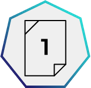 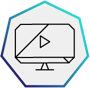 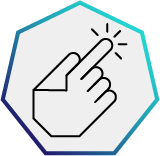 Activity sheet
Interactive tool
Film
3
3. Understanding control processes | Practitioner guide
Learning outcomes and resource links
Level 3 resource 2

Understanding control processes

Write a step by step description of a process to automate.

Develop a process control diagram and logic flowchart.

Write programmable instructions as pseudocode.
Full resource list available for the topic of Microcontroller systems:

1. Mechatronic systems and control (Level 2)
2. Sensors and actuators (Level 3)
3. Understanding control processes (Level 3)
4. Pulse width modulation (Level 3)

Links to other supported topics

Sustainability, Robotics, CNC machinery, Renewable energy, Electric machines.
4
3. Understanding control processes | Practitioner guide
Subject coverage
Microcontrollers and PLCs

Mechatronics
Sensors and actuators in automation and control
Programmable Logic Controllers (PLCs)
PLC programming
Applications of PLCs
Control system theory
Process control diagrams
Logic flowcharts
Pseudocode
Maths

Using formulae
Patterns and relationships
Communicating
Mathematical diagrams
Including careers

How different engineering sectors use control and automation.
5
3. Understanding control processes
6
3. Understanding control processes
Learning outcomes
You will be able to:
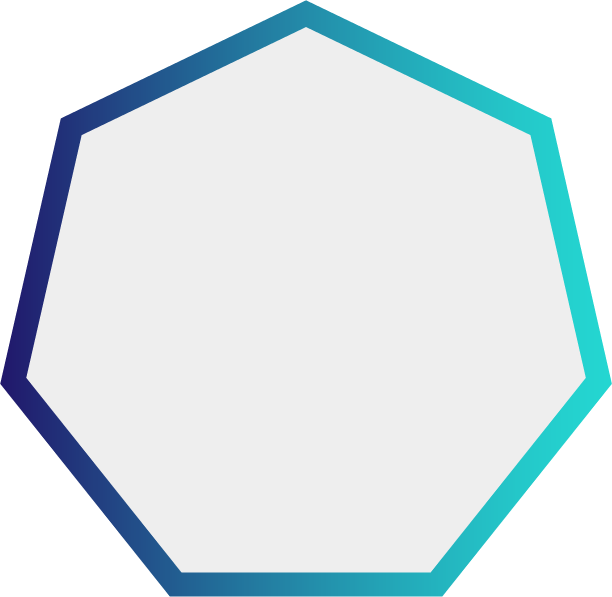 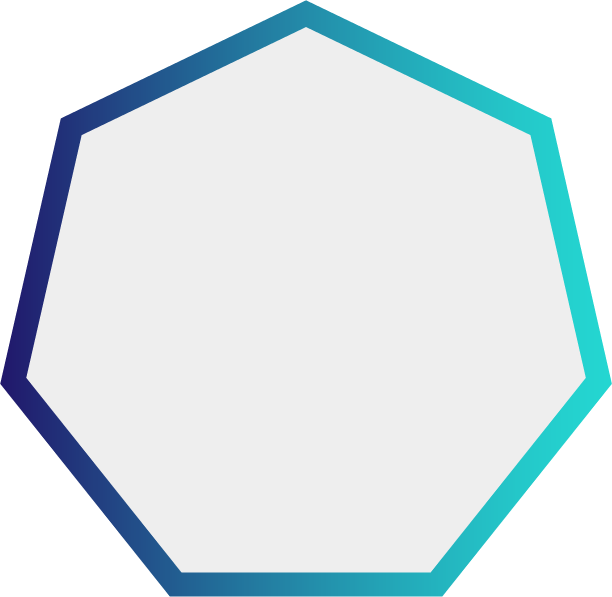 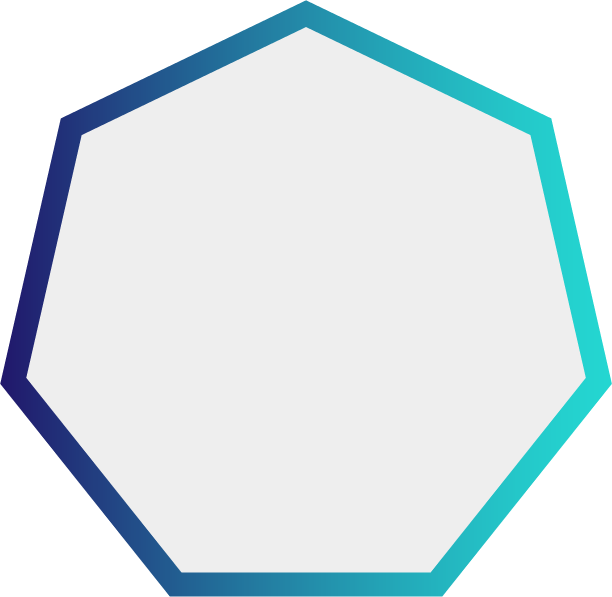 Develop a process control diagram and logic flowchart.
Write programmable instructions as pseudocode.
Write a step by step description of a process to automate.
Image © This Is Engineering
7
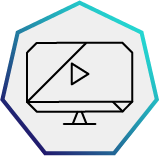 3. Understanding control processes
Process control diagrams
This process control diagram shows how a temperature controller keeps a room at a set temperature.
The difference between the set point and the room temperature is calculated at an ‘error detection point’ or ‘summation point’.
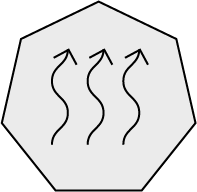 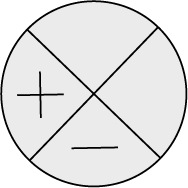 Heating process
Heat control element
Temperature controller
error
Set point
Temperature sensor
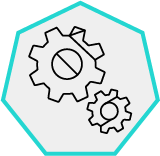 What decision does the temperature controller need to make?
What information controls the result of this decision?
What information passes around the control system as continuously variable data?
What information passes around the control system as on/off data?
8
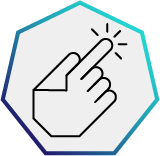 3. Understanding control processes
Investigating process control
This interactive tool models a room thermostat. It lets you explore how information passes between each part of a control system.
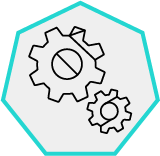 Explore the interactive tool to find out how the information flowing between each part of the system changes as it responds to user input and room temperature.
9
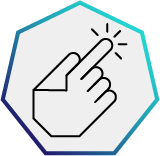 3. Understanding control processes
Investigating process control
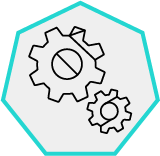 At what temperature does the controller turn on the heating element?

At what temperature does the controller turn the element off?

How much hysteresis is built into the system?

What is the benefit of including hysteresis?

What is the relationship between the output of the temperature controller and the heating control element?

Describe the difference between how the heating element is turned on and off when the set point is at minimum, with how it turns off when the set point is at maximum.
Hysteresis in a control system describes a delay between the input to a system and the output that it triggers, which depends on whether the system is tending towards ‘on’ or ‘off’. The delay is created by defining an upper and lower value for triggering ‘on’ and ‘off’, to reduce ‘chatter’.
10
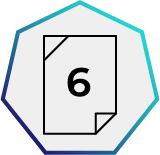 3. Understanding control processes
Scenario: Wind turbine yaw control
nacelle
Wind turbines need to turn to face the wind for maximum efficiency and safety.
The angle of direction of the turbine’s nacelle is called yaw.
An electronic wind vane senses the direction of the wind.
A yaw drive motor can turn the nacelle clockwise or anticlockwise to face the wind.
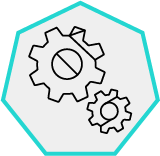 Write a step by step description of how the system will use information to make a decision and control its output.
Draw a process control diagram that shows how the elements of your system will work together.
In your diagram, identify which sensors will provide input and feedback information and what calculation will create an error signal for the controller to act upon.
11
3. Understanding control processes
Example description and process control diagram
Process definition:

Subtract the nacelle angle from the wind angle. If the difference is positive, rotate the nacelle clockwise until the angles are equal. If the difference is negative, rotate the nacelle anticlockwise until the angles are equal.

Process control diagram:
Error E = Clockwise if E is +
Anticlockwise if E is -
Error E = WA - NA
Wind angle WA
Yaw motor
Controller
Nacelle rotates
Wind vane rotary encoder
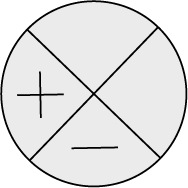 Nacelle rotary
 encoder
Nacelle angle NA
12
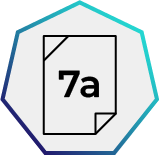 3. Understanding control processes
Flowcharts: visual representations of data and decisions
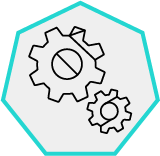 What inputs does your yaw control flowchart need?
What decision do you need to take?
What are the possible results of that decision and their corresponding outputs?
Flowcharts use standard symbols to show how a system uses data to make decisions and perform actions, to analyse the problem, and plan how to code a programmed solution.
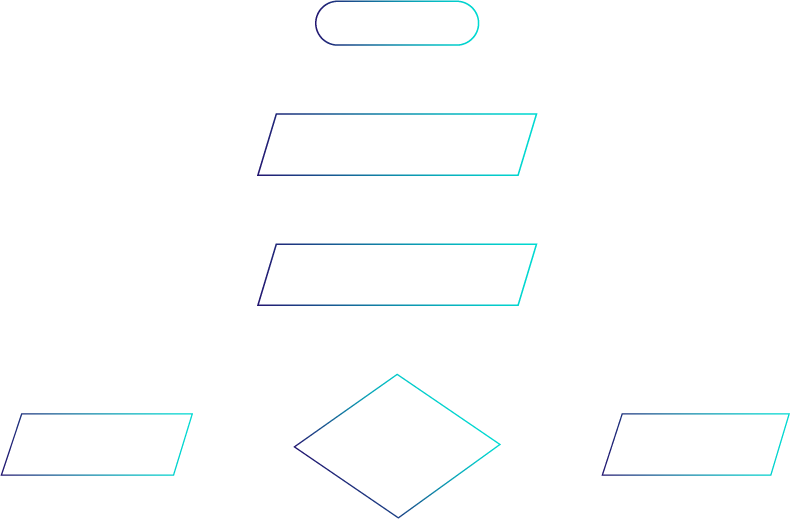 Start
Start/stop
Get room temp R
Input/output
Get target temp T
Manual input
Heat ON
R <T?
Heat OFF
Yes
No
Decision/calculation
13
3. Understanding control processes
Example flowchart
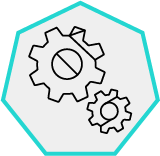 Both the set point variable and feedback variable come from sensors - there is no manual input. 

The controller decides whether or not the wind angle is greater than the nacelle angle to produce a clockwise or anticlockwise output.
What condition is missing from this simple solution?


How could you reduce ‘chatter’ from this system?


What information would you need in order to do this?
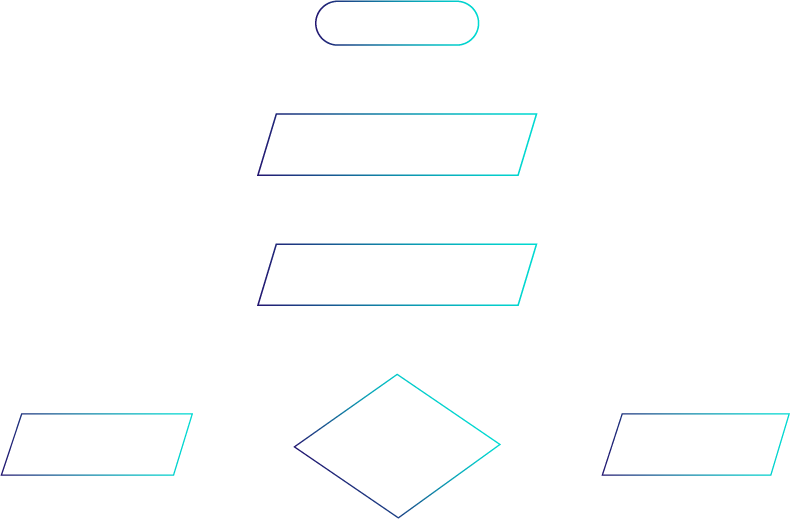 Start
Get wind angle WA
Get nacelle angle NA
WA >NA?
Yes
Motor ACW
Motor CW
No
14
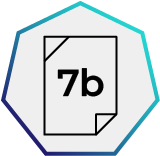 3. Understanding control processes
Pseudocode: verbal representations of data and decisions
Pseudocode summarises the main elements of what a program must do but leaves out details such as how different variables are defined. It does not follow any specific language or syntax (structure).
Example pseudocode words
START or DO begin a sequence of commands
GET obtain a value from an input device
SET give a variable a value
OUTPUT send a value to an output device
WHILE repeat something after testing if a condition is true
UNTIL repeat something before testing if a condition is true
PAUSE wait a number of seconds
REPEAT repeat a loop
(     ) an expression (combination of values and operators) in brackets
*, /  multiply, divide
< , > less than, greater than
<=, >= less than or equal to, greater than or equal to
= equal to (compares a variable with a value)
= = exactly equal to (compares two variables)
<> not equal to
MOD modulus (absolute value) eg MOD -5 = 5
IF compares two values
THEN specifies the action if the result is true
ELSE specifies the action if the result is not true
ELSE_IF specifies another IF condition to test
END_IF ends the comparison
Example
Turn on a warning light if the temperature of a cooling fluid rises above 90oC
fluid_temp is the value of the input, the temperature of the fluid
warn lamp is the value of the output to the warning light
Example pseudocode
GET fluid temp
IF fluid_temp >=90 THEN
OUTPUT warn_lamp = ON
ELSE
OUTPUT warn_lamp = OFF
END_IF
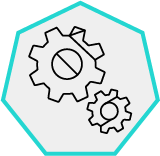 How can you write pseudocode 
to represent your flow diagram as ‘rough draft’ code?
15
3. Understanding control processes
Example pseudocode
Simple:

DO
GET wind_angle
GET nacelle_angle
IF (wind_angle - nacelle_angle) > 0 THEN
OUTPUT yaw_motor  = CLOCKWISE
ELSE
OUTPUT yaw_motor  = ANTICLOCKWISE
END_IF
UNTIL (operator shutdown)
More sophisticated:

DO
GET wind_angle
GET nacelle_angle
IF MOD (wind_angle - nacelle_angle) =< 5
OUTPUT yaw_motor  = OFF
ELSE
DO
IF (wind_angle - nacelle_angle)>0
OUTPUT yaw_motor  = CLOCKWISE
ELSE
OUTPUT yaw_motor  = ANTICLOCKWISE
END_IF
UNTIL MOD (wind_angle - nacelle_angle) =< 5
OUTPUT yaw_motor  = OFF
END_IF
PAUSE 60
UNTIL (operator shutdown)
16